2 TEST NA KARTĘ ROWEROWĄ
ROZPOCZNIJ TEST
1. Jeśli na danej trasie znajduje się droga dla rowerów to rowerzysta:
Może z niej skorzystać, ale nie musi.
Jest zobowiązany z niej skorzystać. 
Musi z niej skorzystać, jeśli warunki pogodowe są złe.
Prawidłowa odpowiedź:
Jeśli na danej trasie znajduje się droga dla rowerów to rowerzysta jest zobowiązany z niej skorzystać.
2. Przechodzenie przez jezdnię poza przejściem dla pieszych jest dozwolone, gdy:
odległość od przejścia przekracza 100 m.
odległość od przejścia nie przekracza 100 m.
odległość od przejścia przekracza 150 m.
Prawidłowa odpowiedź:
Przechodzenie przez jezdnię poza przejściem dla pieszych jest dozwolone, gdy odległość od przejścia przekracza 100 m.
3. Kogo dotyczą przepisy ruchu drogowego?
Kierowców samochodów
Pieszych
Rowerzystów
Wszystkich uczestników ruchu drogowego
Prawidłowa odpowiedź:
Przepisy ruchu drogowego dotyczą 
wszystkich uczestników ruchu drogowego
4. Pieszemu nie wolno:
Przechodzić na drugą stronę ulicy po kładce
Przechodzić przez jezdnię w miejscu o ograniczonej widoczności drogi,
Przechodzić przez jezdnię prostopadle do osi jezdni
Prawidłowa odpowiedź:
Pieszemu nie wolno przechodzić przez jezdnię w miejscu o ograniczonej widoczności drogi.
5. Egzamin na kartę rowerową mogą zdawać uczniowie po ukończeniu:
8 roku życia
10 roku życia
9 roku życia
11 roku życia
Prawidłowa odpowiedź:
Egzamin na kartę rowerową mogą zdawać uczniowie po ukończeniu 10 roku życia
6. Rowerzysta może jechać chodnikiem jeśli:
Ma zamontowany w rowerze dzwonek.
Ma sprawny co najmniej jeden hamulec.
Warunki pogodowe zagrażają bezpieczeństwu rowerzysty na jezdni.
Prawidłowa odpowiedź:
Rowerzysta może jechać chodnikiem jeśli warunki pogodowe zagrażają bezpieczeństwu rowerzysty na jezdni.
7. Znak z pionową linią podziału oznacza, że:
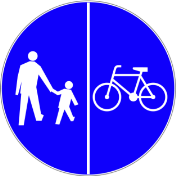 Na danej drodze wyodrębniono osobne pasy dla pieszych i dla rowerzystów.
Zarówno pieszy  jak i rowerzysta może korzystać z całej szerokości tej drogi.
Rowerzysta jest zobowiązany do ustąpienia pierwszeństwa pieszemu.
PRAWIDŁOWA ODPOWIEDŹ:
Znak z pionową linią podziału oznacza, że na danej drodze wyodrębniono osobne pasy dla pieszych i dla rowerzystów.
8. Jakiego kształtu i koloru są znaki ostrzegawcze?
Żółto- czerwone i trójkątne
Żółto- czerwone i kwadratowe
Niebiesko- białe i okrągłe
Biało- czerwone i okrągłe
PRAWIDŁOWA ODPOWIEDŹ:
Znaki ostrzegawcze są
Żółto- czerwone
 i trójkątne.
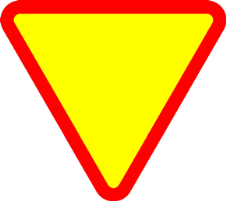 9. Co oznacza ten znak?
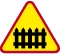 Przejście dla pieszych
Przejazd kolejowy bez zapór
Przejazd kolejowy z zaporami
PRAWIDŁOWA ODPOWIEDŹ:
Ten znak oznacza, że zbliżamy się do przejazdu kolejowego z zaporami.
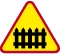 10. Który z poniższych znaków zakazuje ruchu w obu kierunkach:
A.  					C. 




B.     					D.
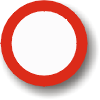 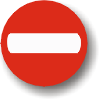 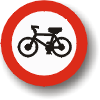 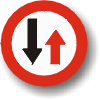 PRAWIDŁOWA ODPOWIEDŹ:
Ten znak zakazuje ruchu w obu kierunkach.
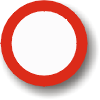 11. W jakiej kolejności pojadą?
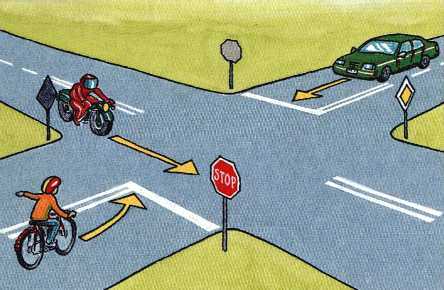 Rowerzysta, motocyklista, samochód.
Samochód, rowerzysta, motocyklista.
Motocyklista, samochód, rowerzysta.
PRAWIDŁOWA ODPOWIEDŹ:
Na tym skrzyżowaniu pojazdy pojadą w następującej kolejności:
Motocyklista, samochód, rowerzysta.
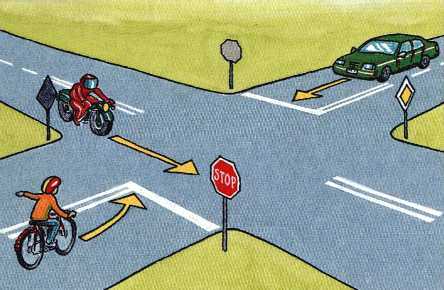 12. W jakiej kolejności pojadą?
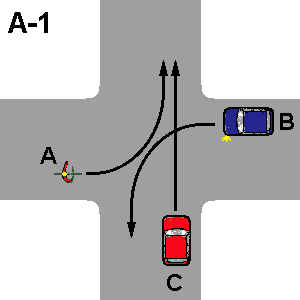 Pojazd B, pojazd C, pojazd A.
Pojazd C, pojazd A, pojazd B.
Pojazd A, pojazd C, pojazd B.
PRAWIDŁOWA ODPOWIEDŹ:
Na tym skrzyżowaniu pojazdy pojadą w następującej kolejności:
Pojazd B, pojazd C, pojazd A.
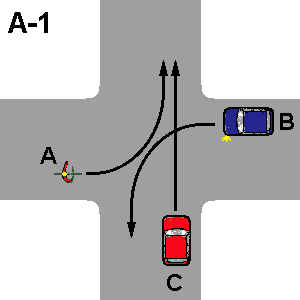 13. Jaki jest uniwersalny numer alarmowy?
966
122
112
111
PRAWIDŁOWA ODPOWIEDŹ:
Uniwersalny numer alarmowy to 112
14. W jaki sposób sprawdzić oddech?
Położyć poszkodowanemu dłoń na ustach i nosie.
Przez dziesięć sekund trzymać policzek przy ustach poszkodowanego i jednocześnie obserwować klatkę piersiową.
Zatkać poszkodowanemu nos i sprawdzać czy oddycha ustami.
PRAWIDŁOWA ODPOWIEDŹ:
Aby sprawdzić oddech poszkodowanego, należy przez dziesięć sekund trzymać policzek przy ustach poszkodowanego i jednocześnie obserwować klatkę piersiową.
15. W jaki sposób reanimujemy poszkodowanego?
2 oddechy, 30 uciśnięć klatki piersiowej
1 oddech, 15 uciśnięć klatki piersiowej
30 oddechów, 2 uciśnięcia klatki piersiowej
15 oddechów, 1 uciśnięcie klatki piersiowej
PRAWIDŁOWA ODPOWIEDŹ:
Reanimacja powinna przebiegać w następujący sposób:
2 oddechy, 30 uciśnięć klatki piersiowej
GRATULACJE!ZAKOŃCZYŁEŚ TESTC